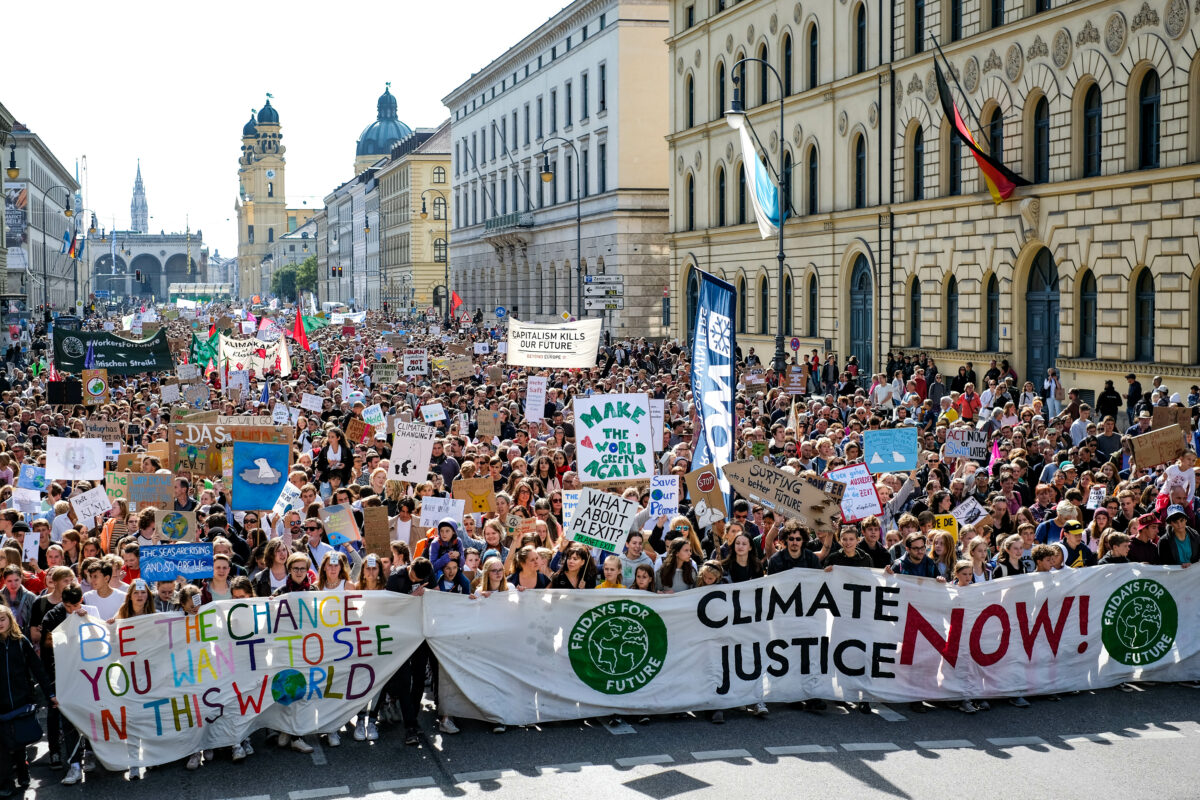 The role of young people and civil society organisations in fighting for sustainable development
Maris Pedaja, Estonian Green Movement
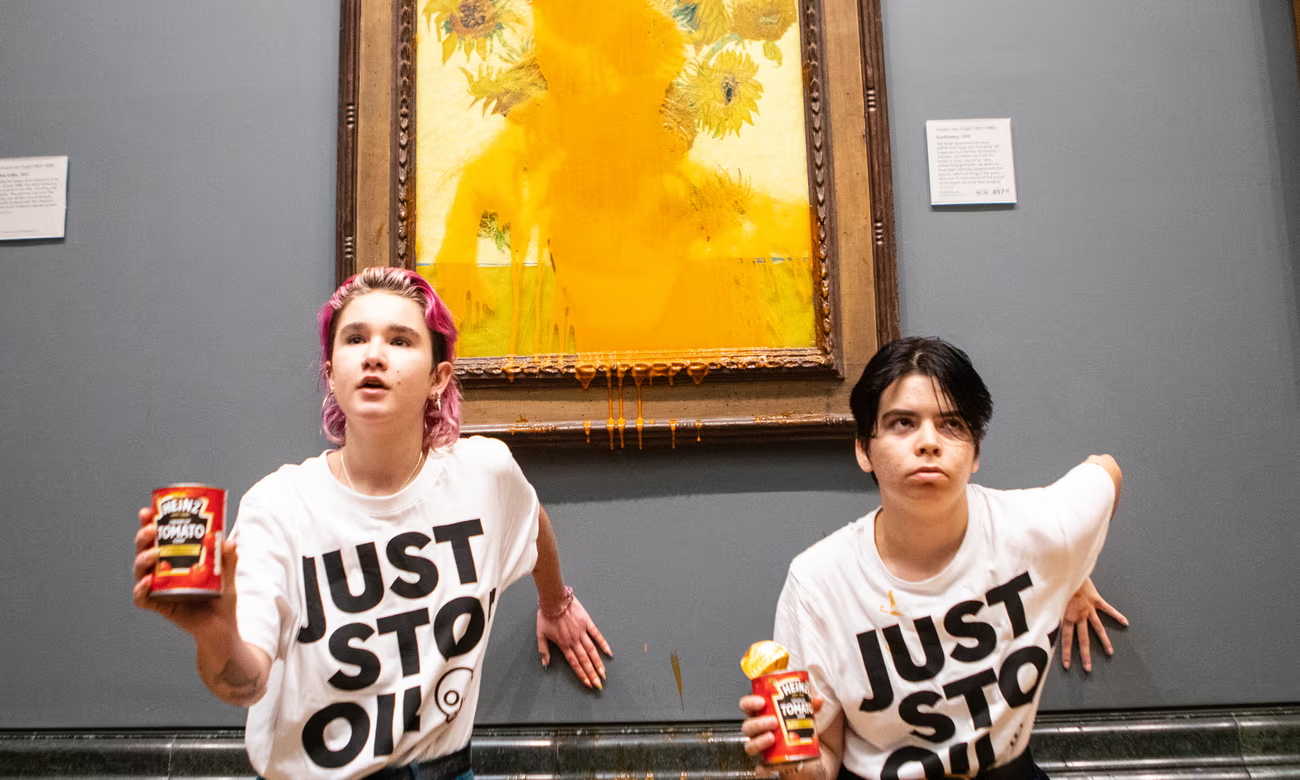 Do you recognise the photo?
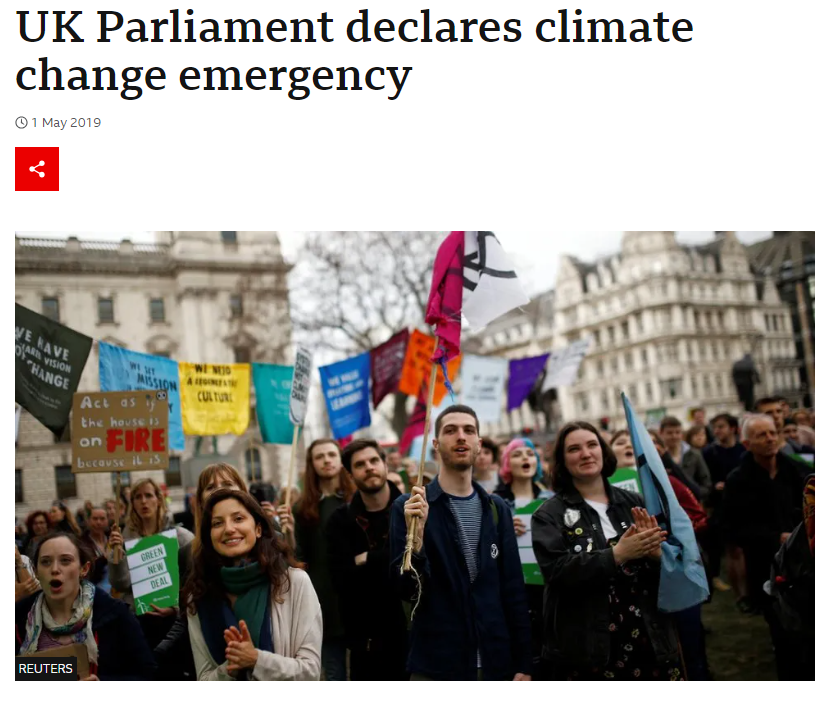 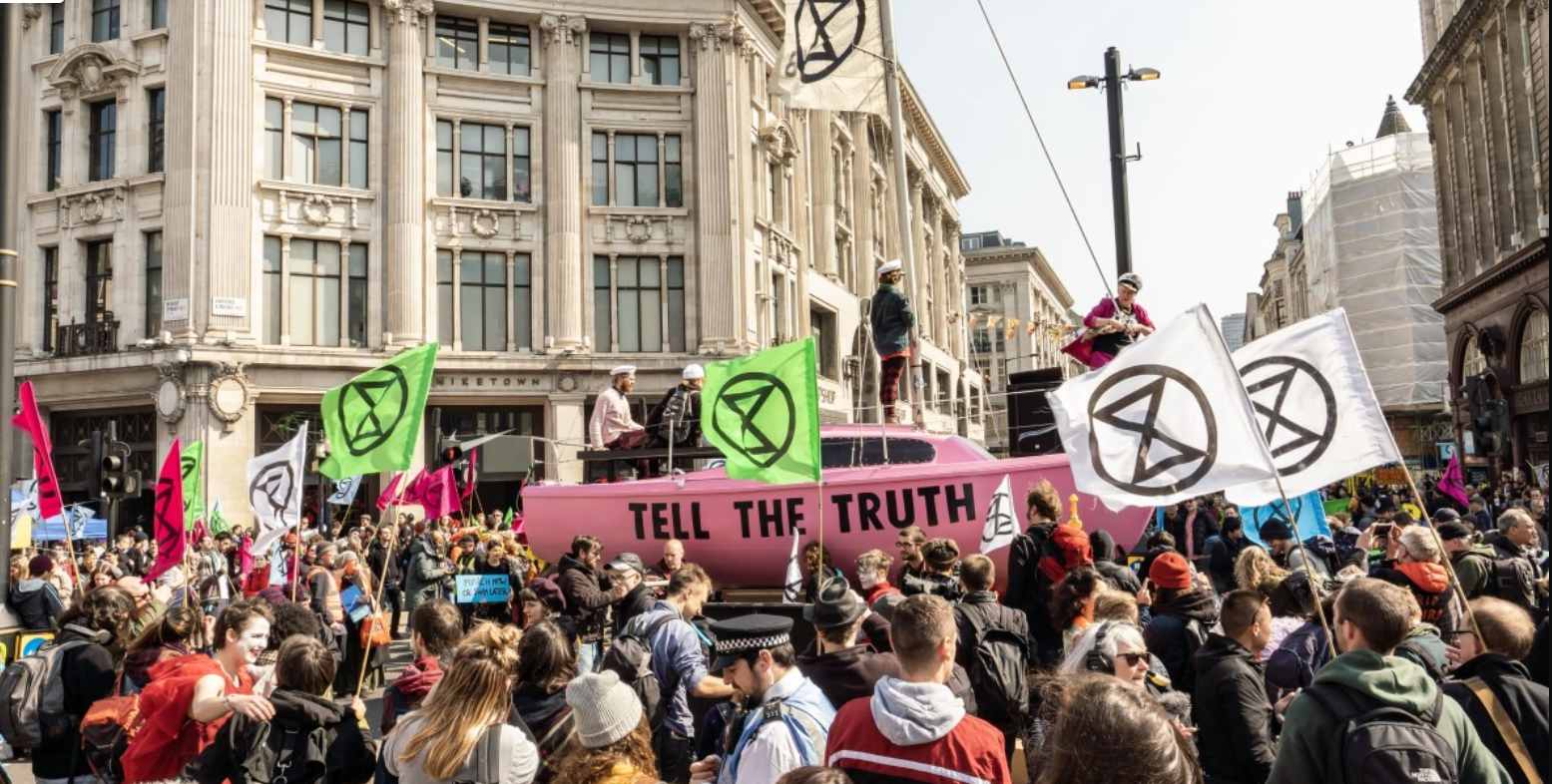 The role of civil society cannot be underestimated!
Civil society is pushing for higher ambition (case: ESTONIA)
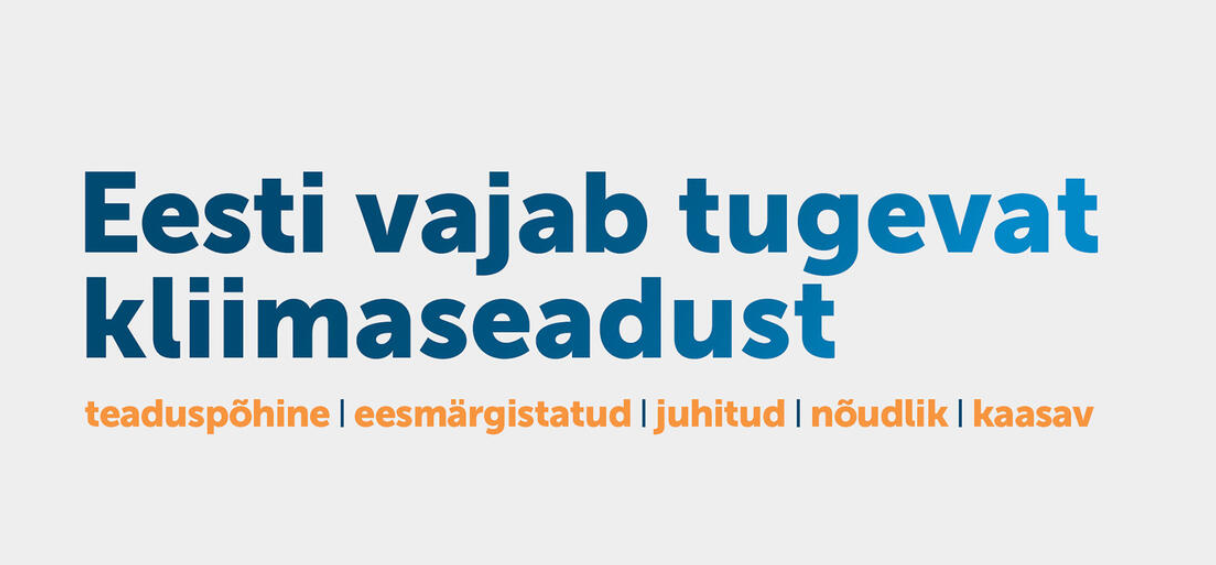 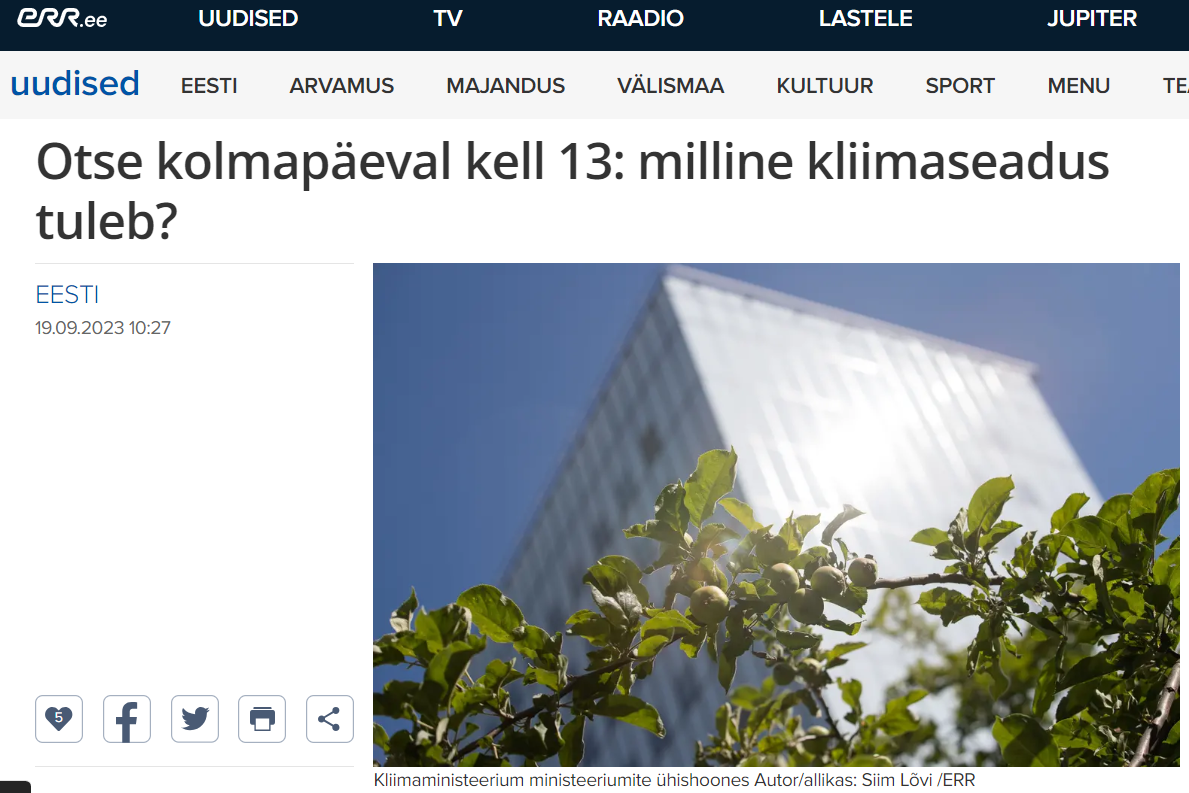 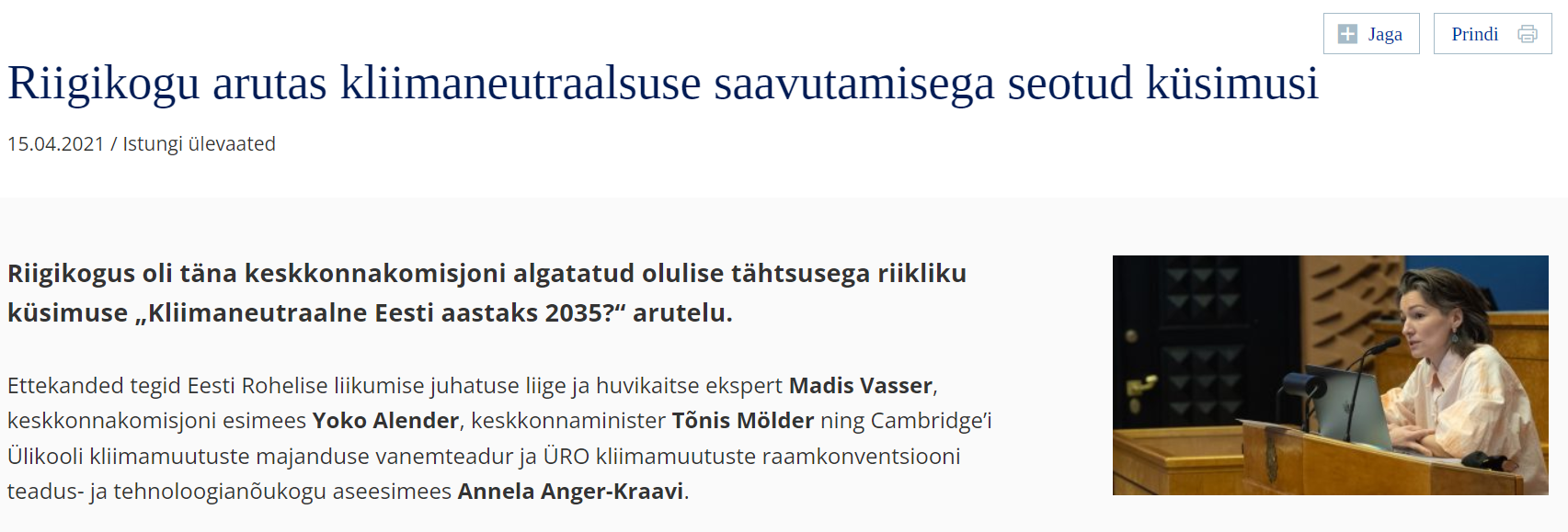 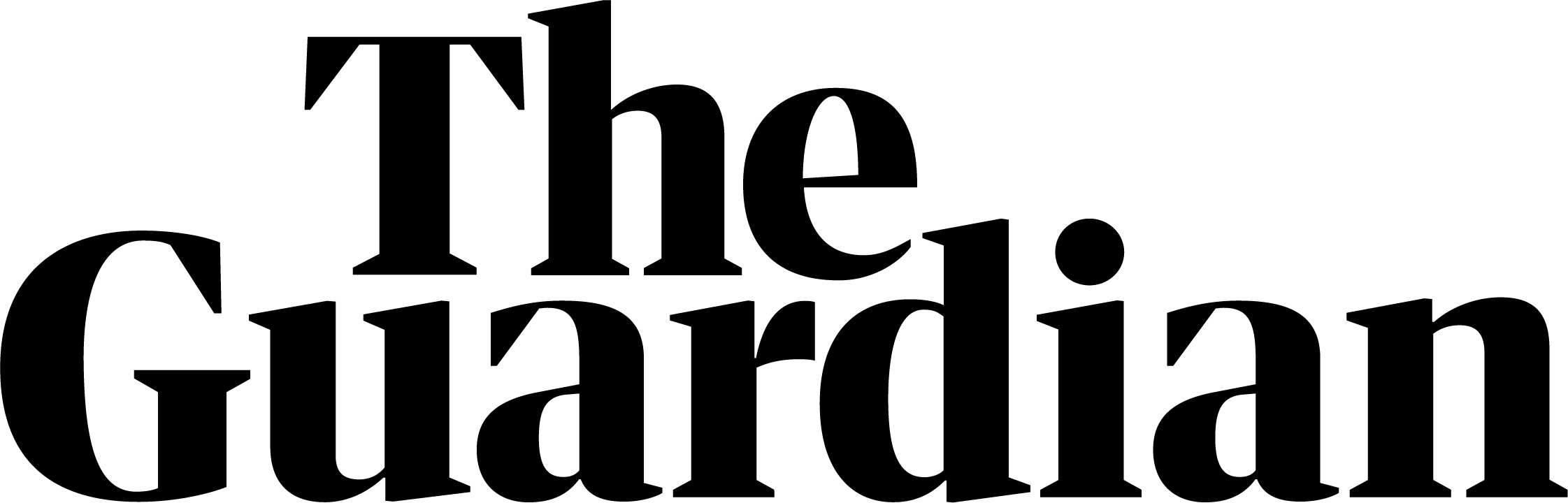 Young people can shape the public narratives and policymaking
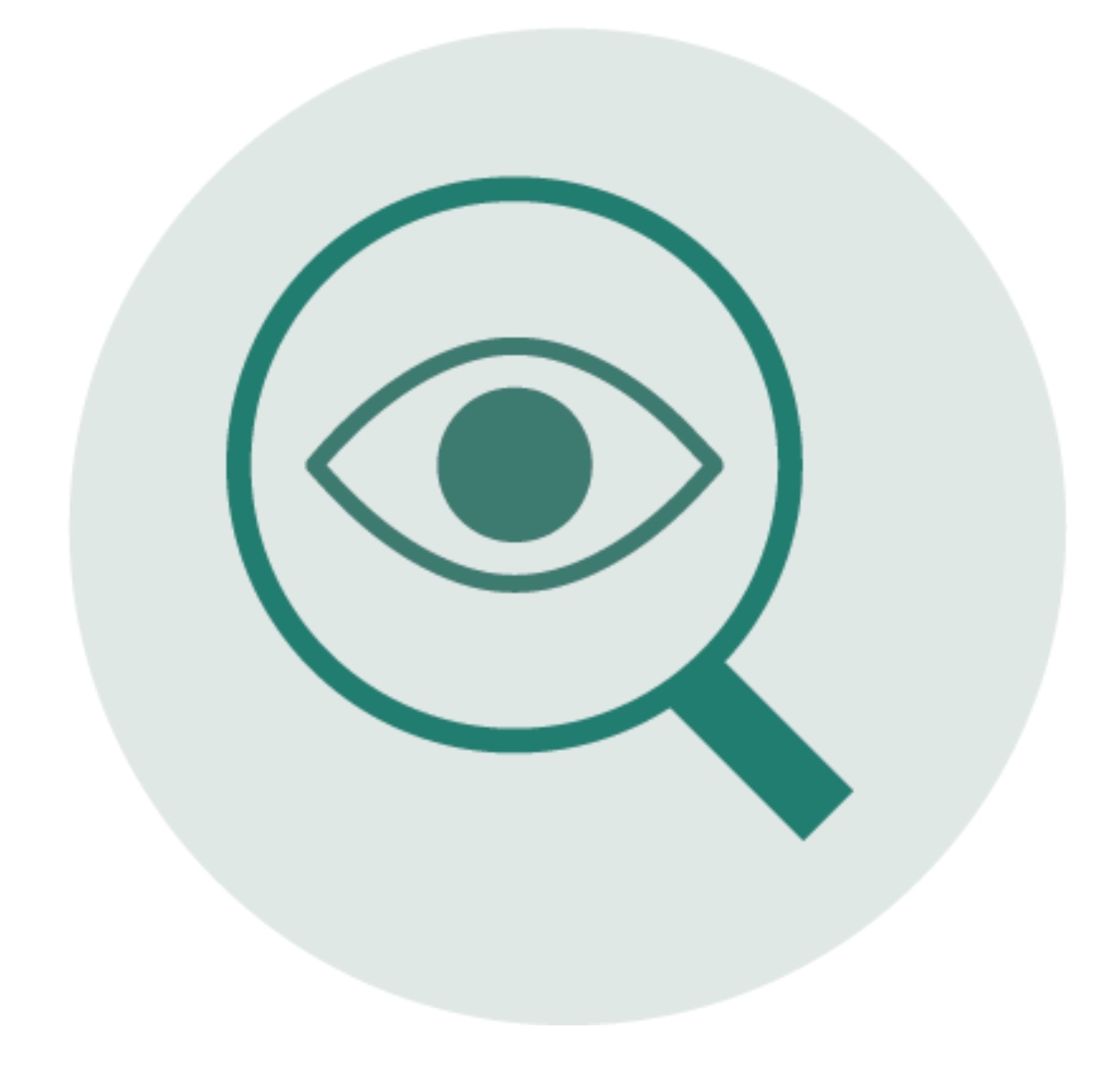 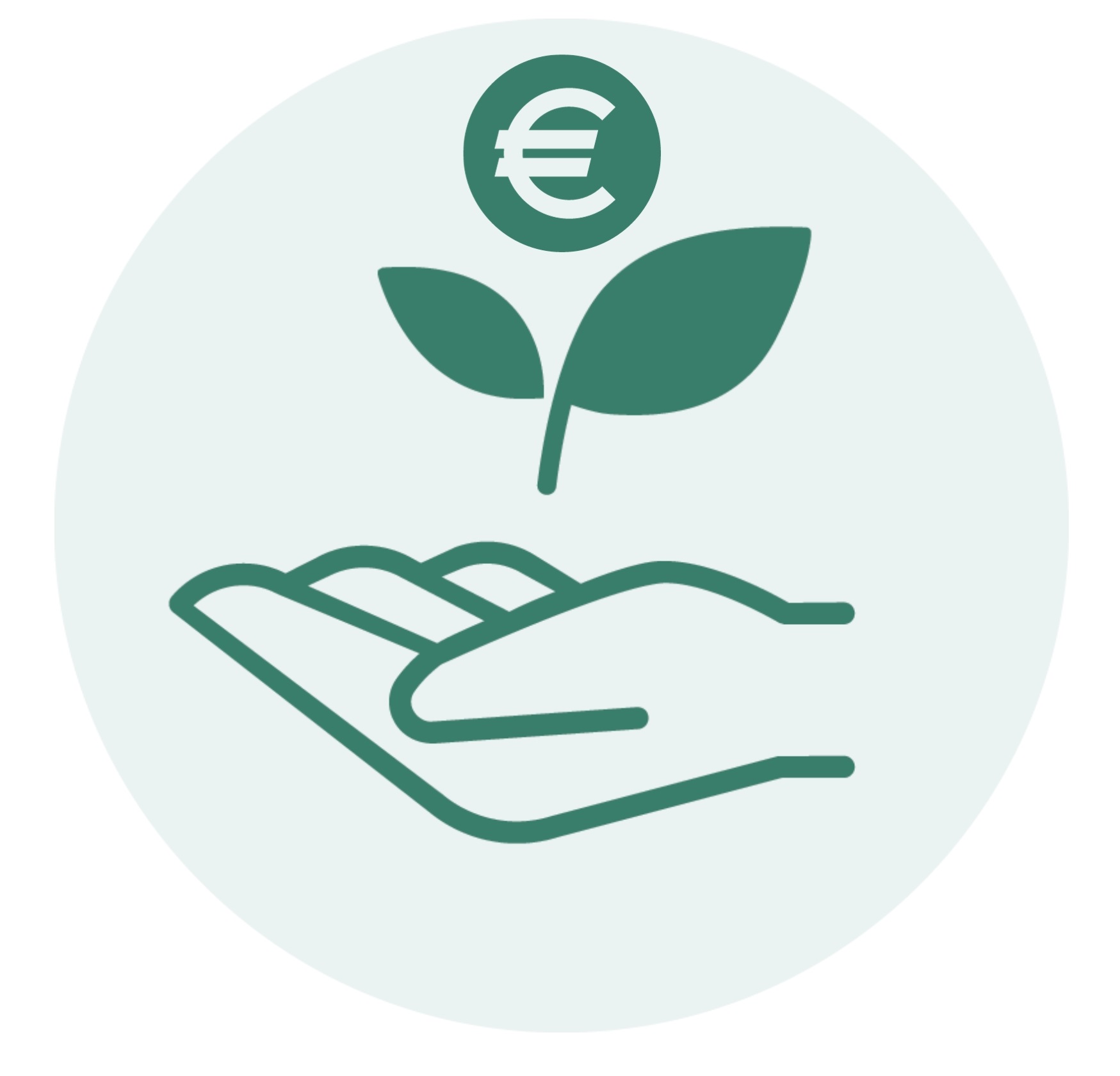 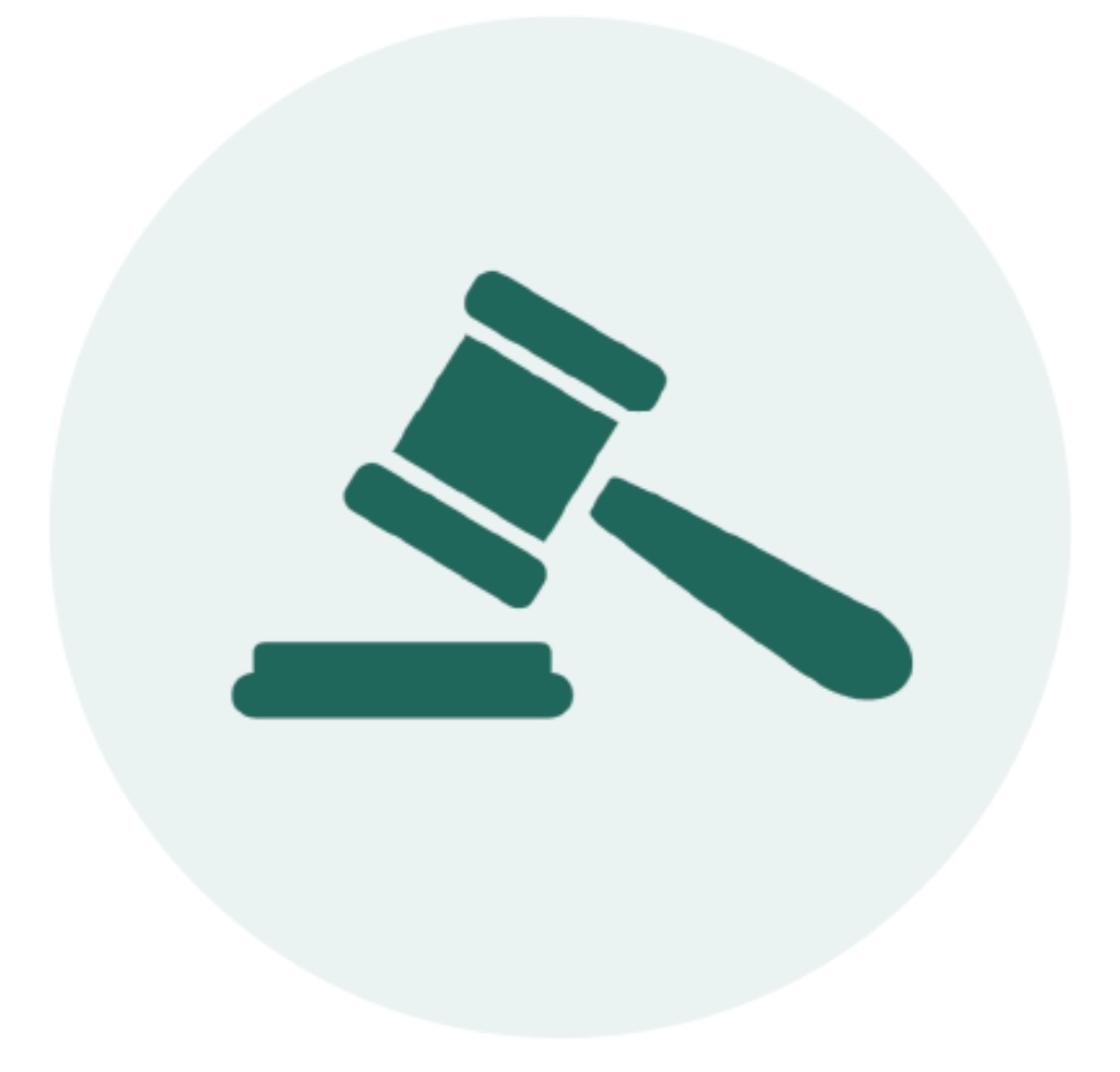 Main barriers
Wrong prioritisation: economic growth > environment 
Overreliance on technological fix instead of structural reforms
Lack of political will: reducing overall production and consumption doesn’t sound politically attractive 
Greenwashing: labeling environmentally harmful activities as „green“ 
Carbon tunnel vision: carbon politics prioritised over biodiversity protection despite the urgency of biodiversity crisis 
Framing: negative connotation of „green transition“ in the eyes of some citizens and interest groups 
NIMBY (not in my backyard) and climate denialist attitudes
Lack of inclusion: Environmental partners are often left out of key decisions
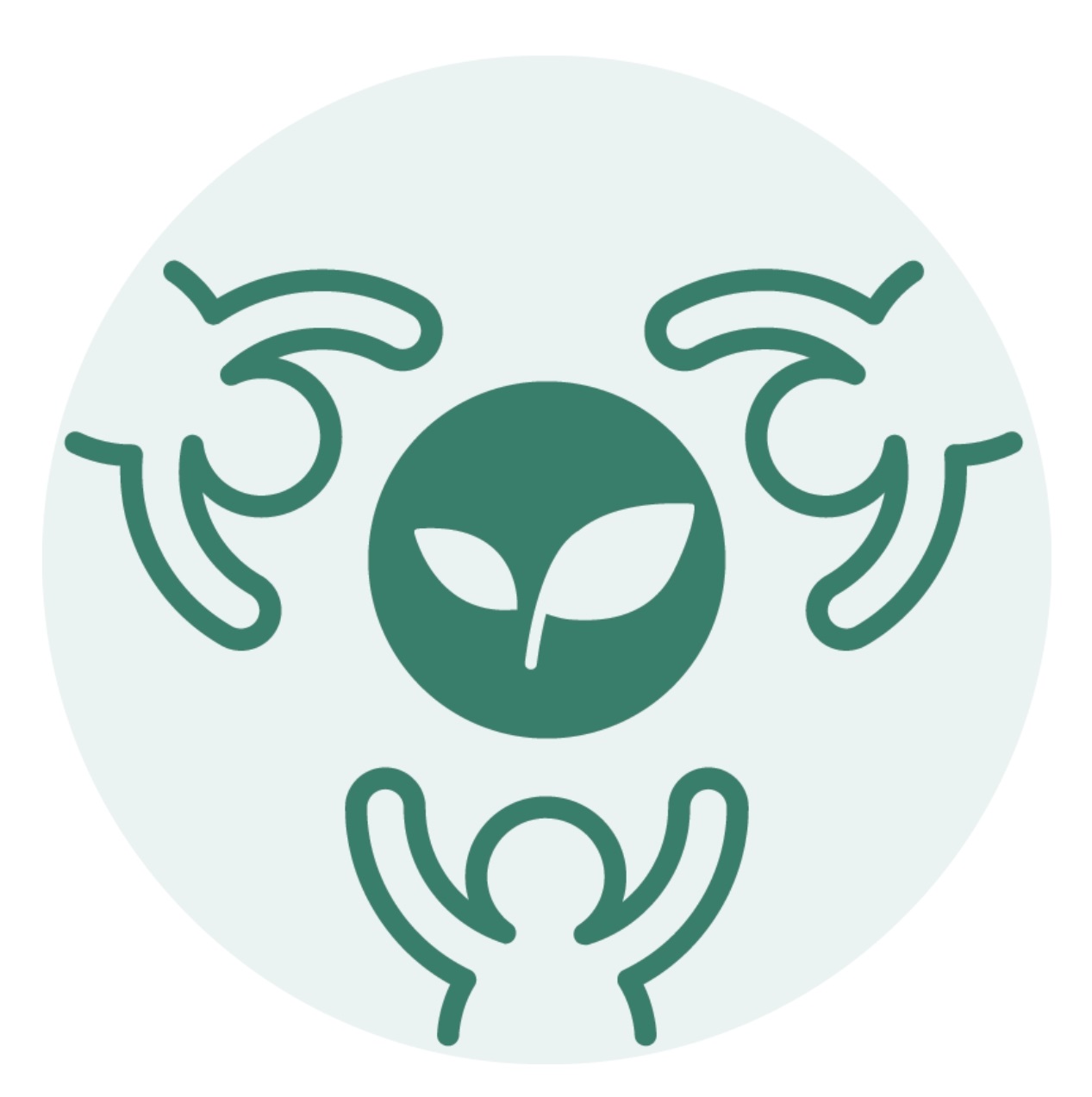 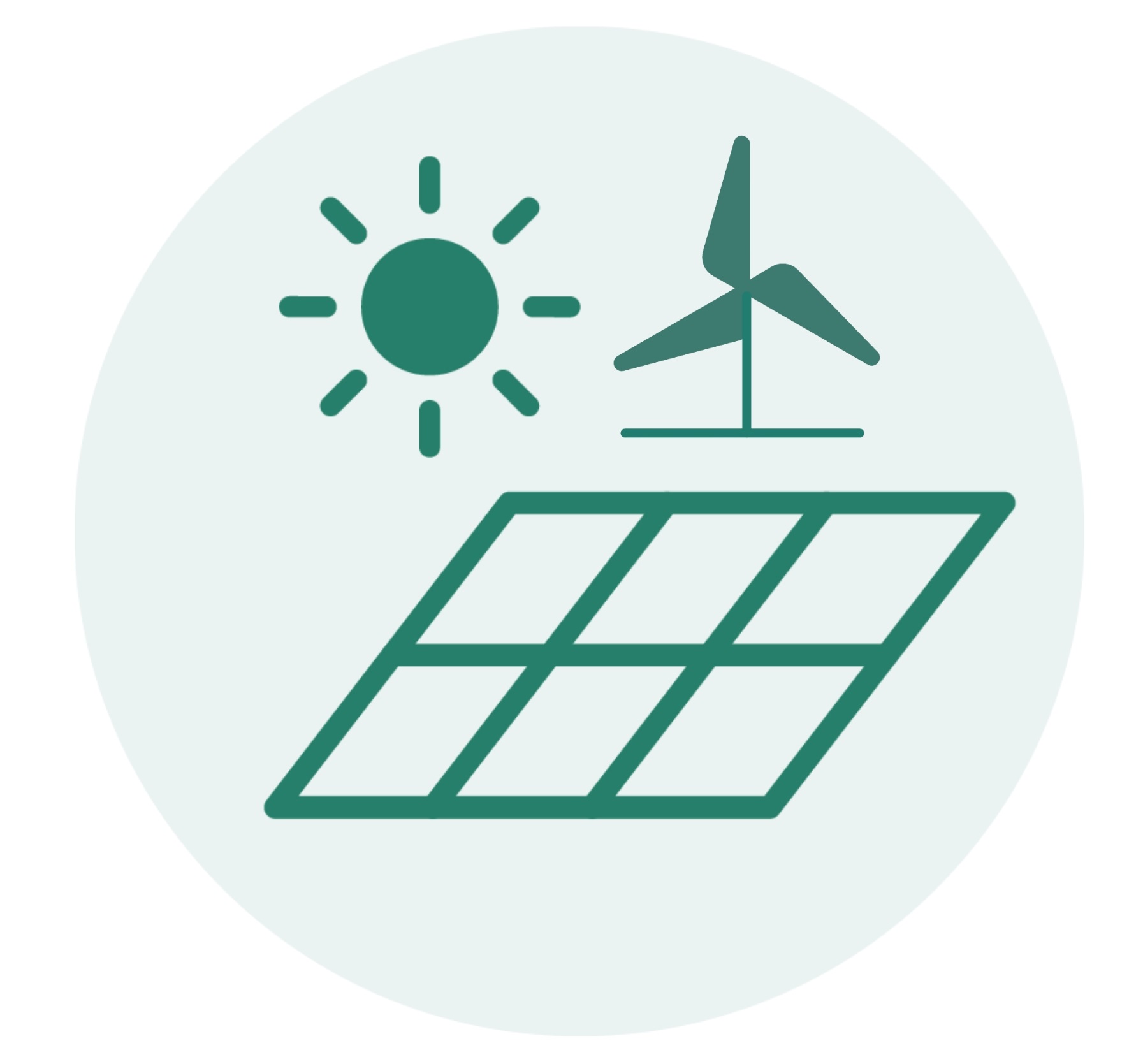 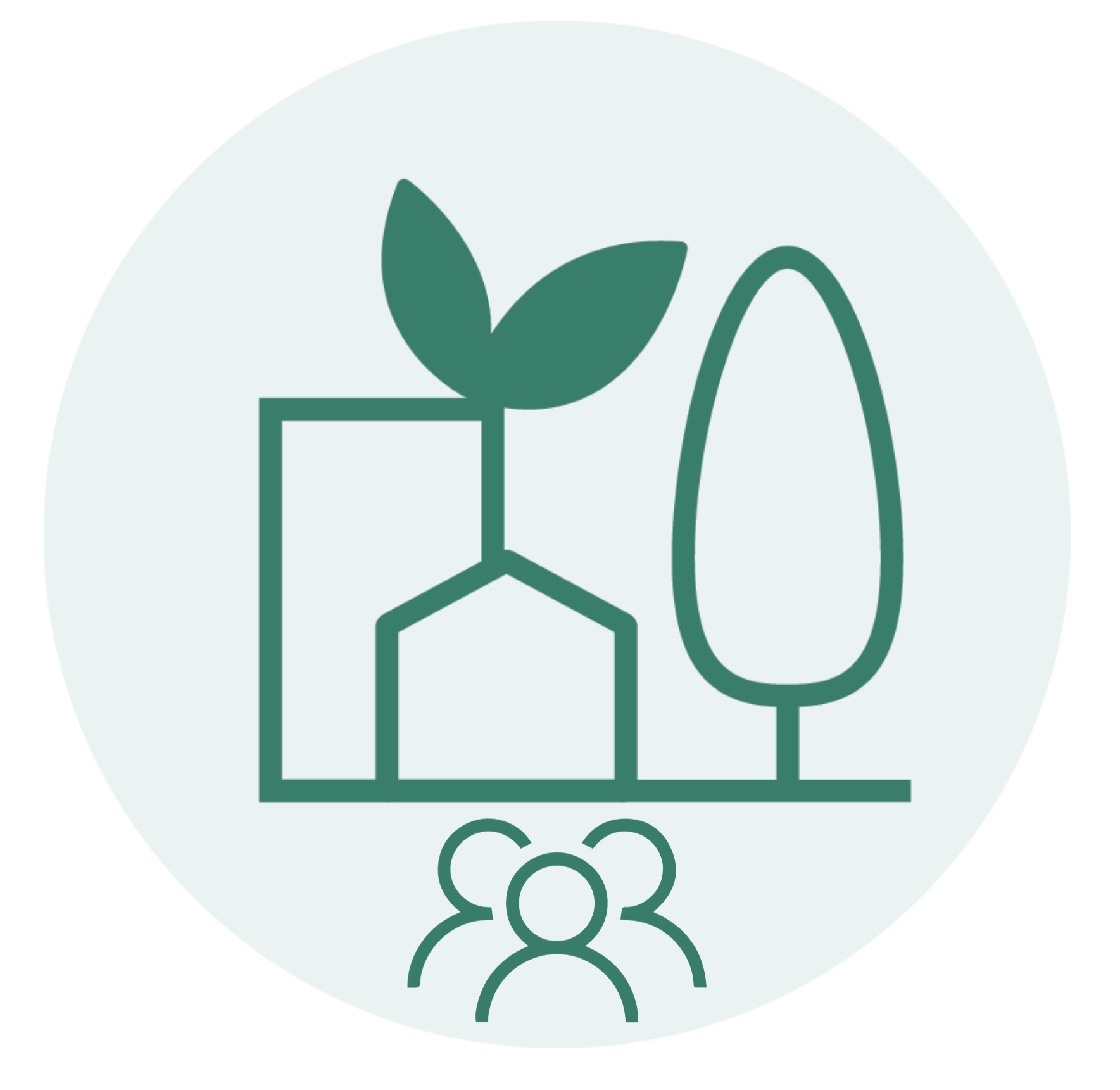 [Speaker Notes: Lack of inclusion: energy policy is highly technical and environmental partners are oftentimes left out of key decisions]
The expectations of CSOs
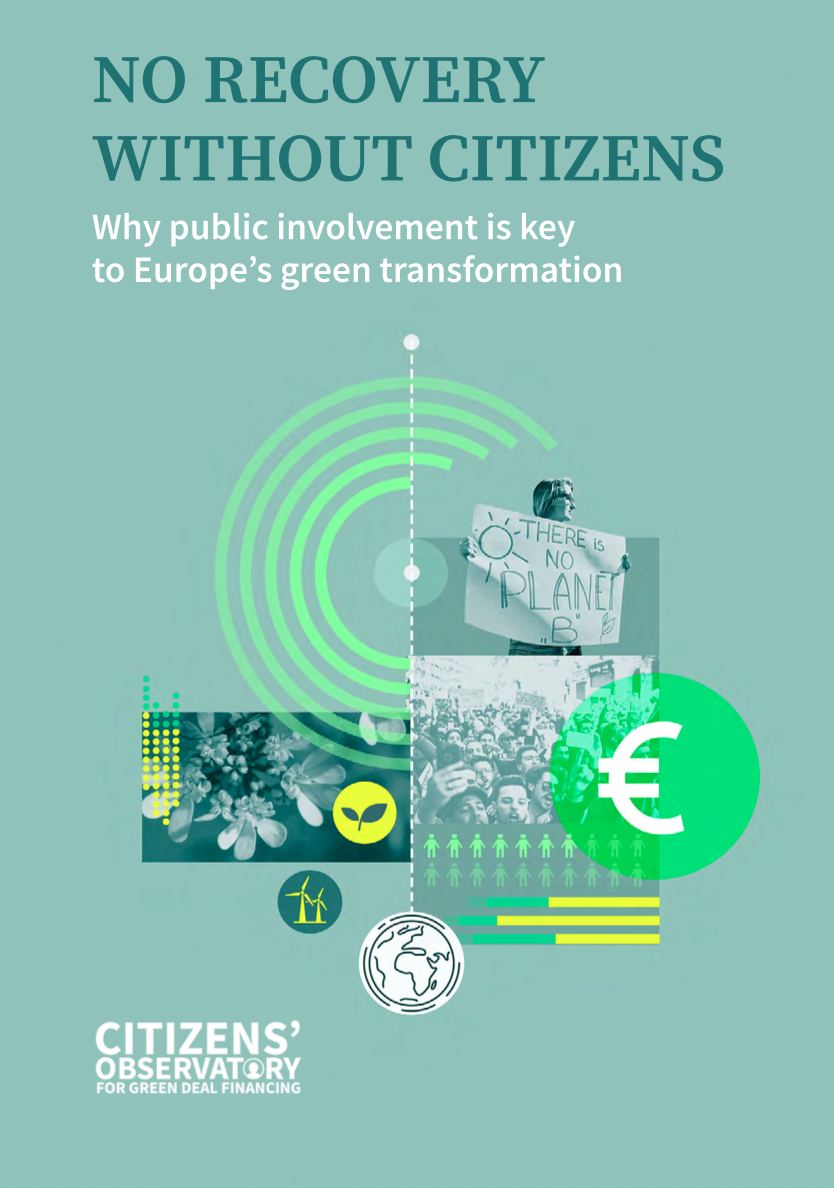 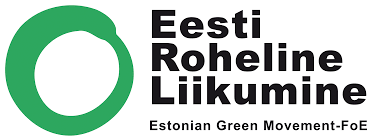 Thank you!
Maris Pedaja, Estonian Green Movement
maris@roheline.ee